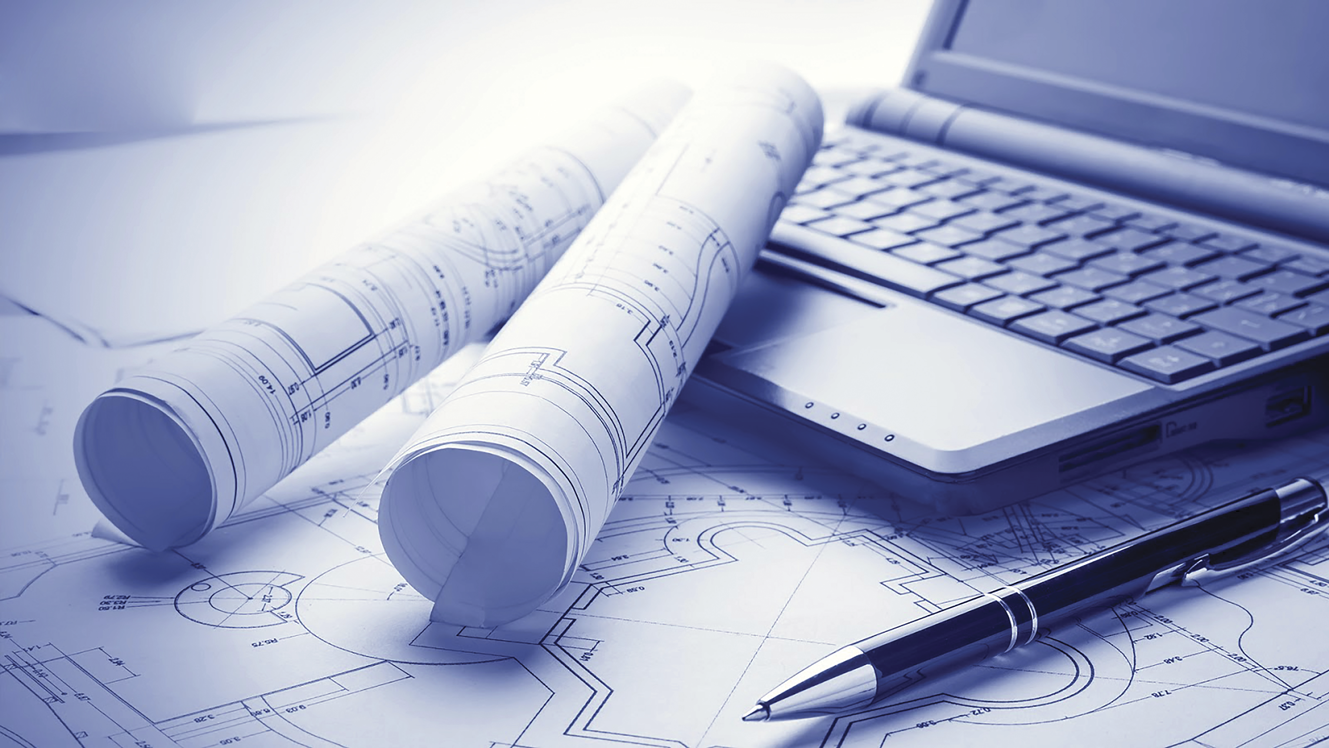 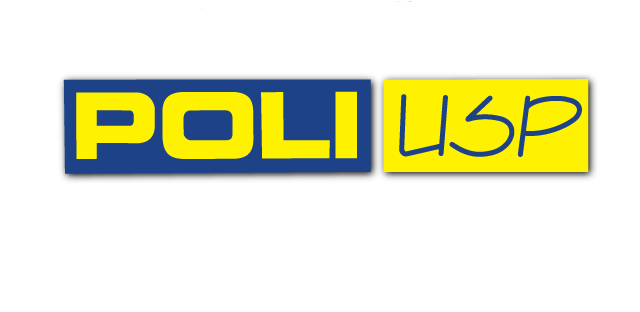 PME 3380 – Modelagem de Sistemas Dinâmicos
TEMA
Posicionamento de uma massa com atuador pneumático
Departamento de Engenharia Mecânica
Professores: Decio Crisol Donha e Agenor de Toledo Fleury
GRUPO 22
Pedro Di Pietro #USP: 9853123

21/01/2021
1
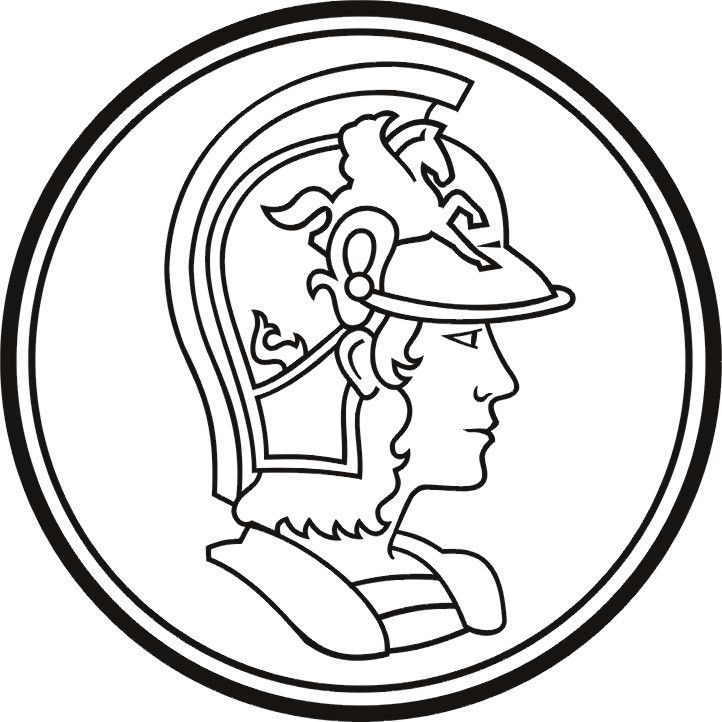 INTRODUÇÃO
Atuadores pneumáticos
Dispositivos que convertem energia pneumática em energia cinética
Diversas aplicações na indústria, por exemplo controle de válvulas e posicionamento de componentes em linhas de montagem
Vantagens de ter aspecto construtivo simples, oferecendo força e velocidades elevadas para sistemas que não dependem de bastante precisão
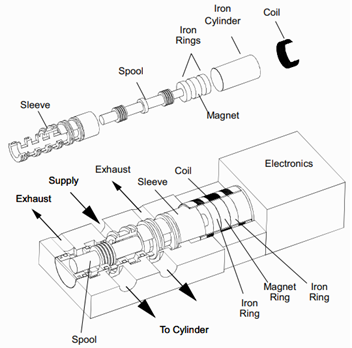 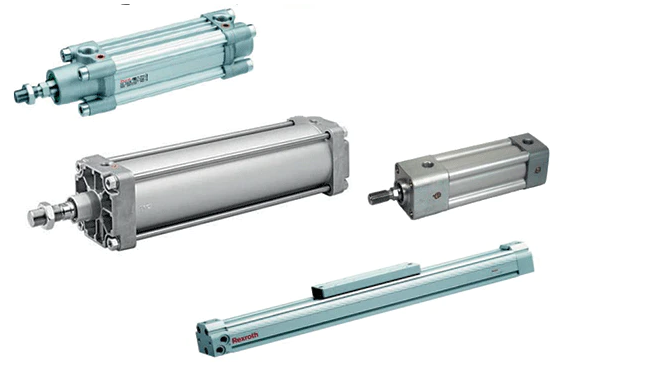 2
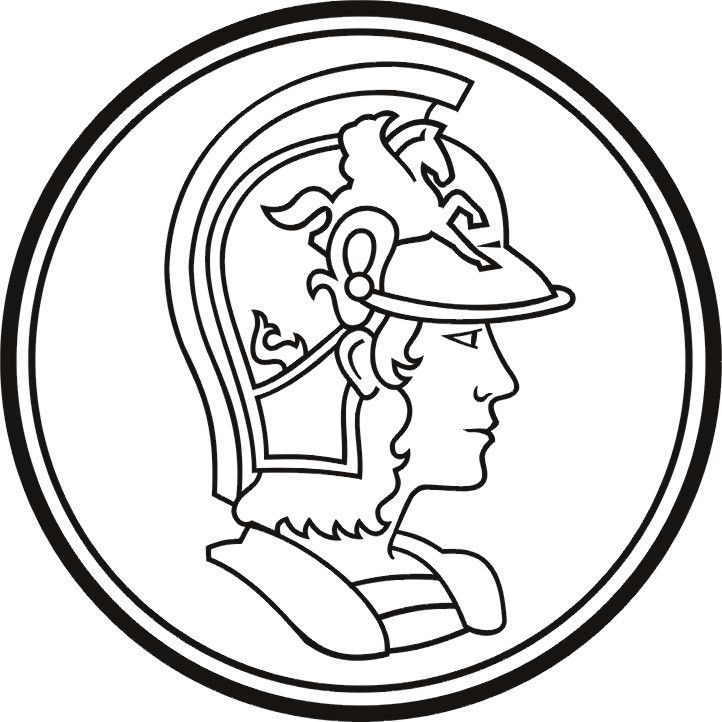 INTRODUÇÃO
Objetivos
Modelagem de um atuador pneumático linear de dupla ação para posicionamento de uma massa
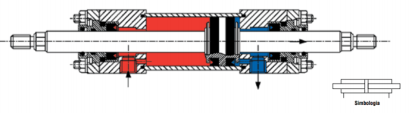 Metodologia
Desenvolvimento do modelo físico do atuador acoplado à massa
Adoção de hipóteses simplificadoras pertinentes ao modelo
Obtenção do modelo matemático que descreve a mecânica do atuador
Simulação da resposta temporal a diferentes entradas
3
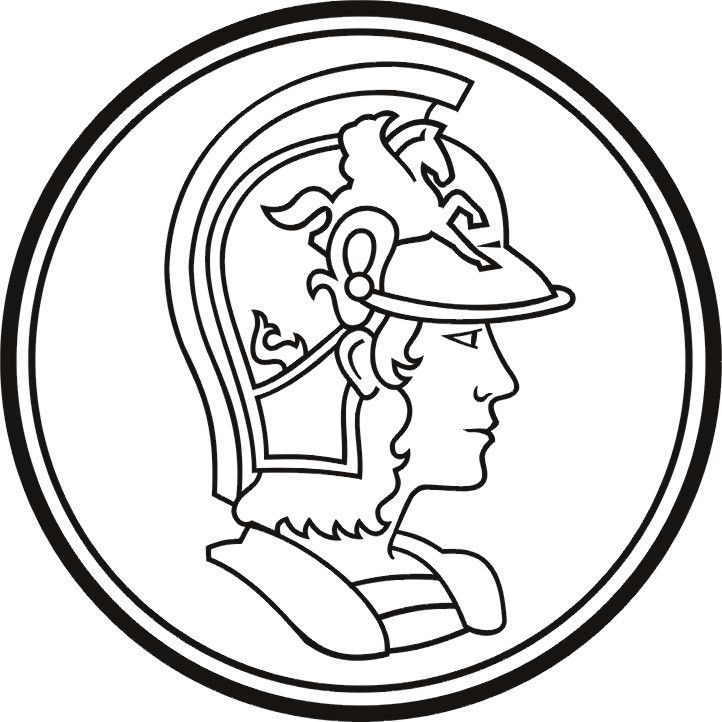 MODELO FÍSICO
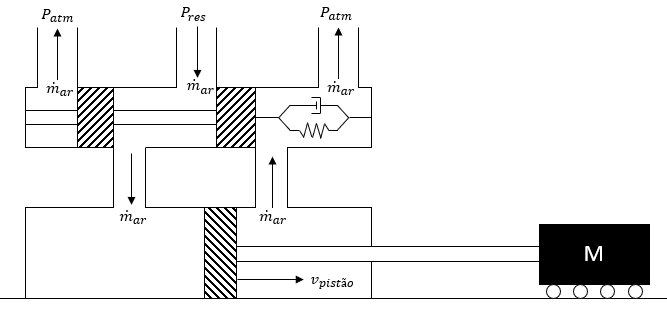 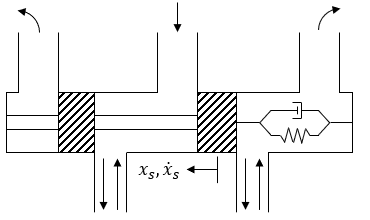 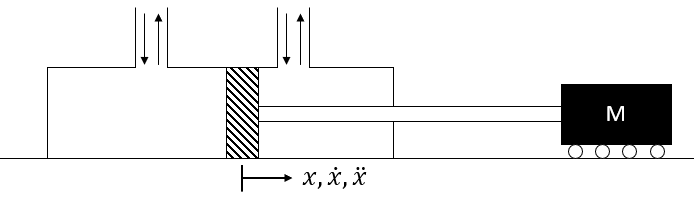 Conjunto acoplado
Pistão
Válvula de três vias
4
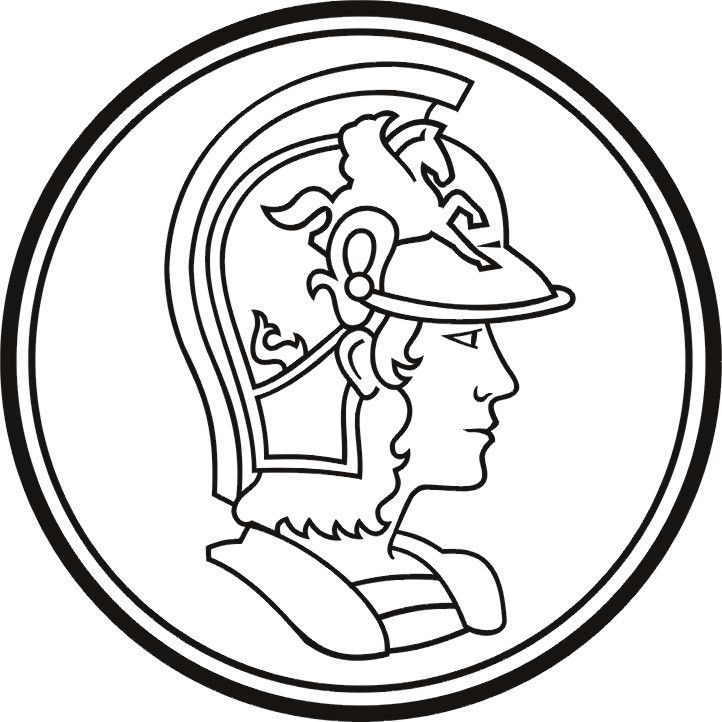 HIPÓTESES SIMPLIFICADORAS
A pressão e temperatura do reservatório são constantes;
A transferência de calor do gás para o ambiente é desprezível;
A temperatura do gás não varia ao longo do escoamento;
A válvula direcional é simétrica;
Não há interseção na válvula;
As passagens de ar da válvula para o cilindro são curtas e não oferecem resistência significativa ao escoamento;
Não há atrito seco;
Pequenos deslocamentos em relação ao centro do pistão;
As pressões em cada lado do pistão do atuador variam pouco em relação a seu valor inicial;
Escoamento subsônico;
Não há vazamento de ar de um lado para o outro do pistão.
Volume do êmbolo desprezível
5
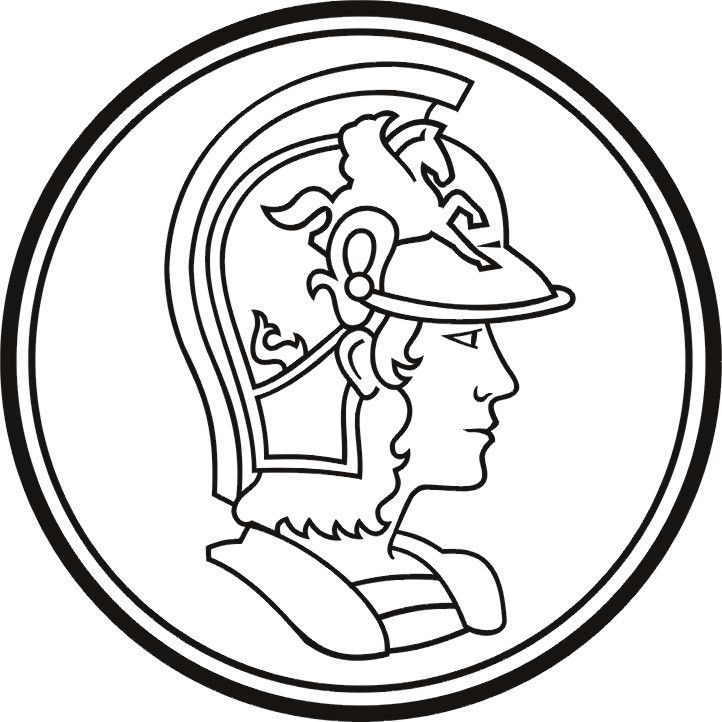 MODELO MATEMÁTICO
VÁLVULA DE TRÊS VIAS
Modelagem Pneumática
Schwenzer (1983, apud BEATER, 2007, p. 252) propõe o seguinte modelo
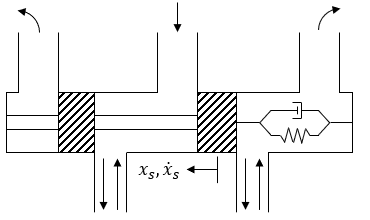 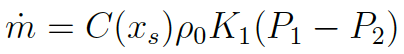 Onde:
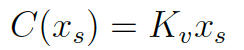 Chegando em:
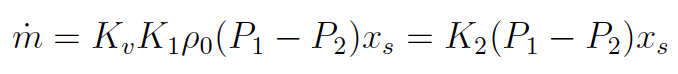 6
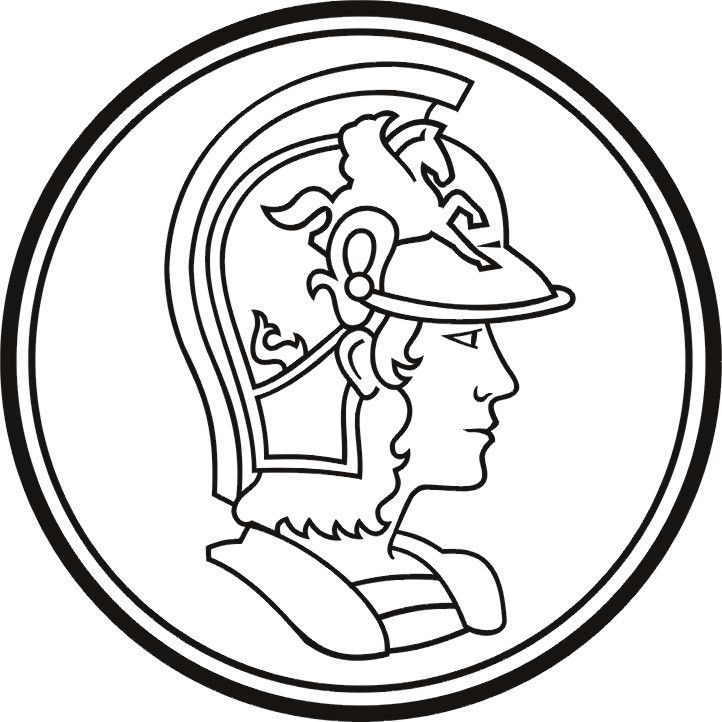 MODELO MATEMÁTICO
VÁLVULA DE TRÊS VIAS
Modelagem Mecânica
Normalizando a posição de referência do sinal de entrada do sistema e representando o sistema como um oscilador linear de segunda ordem:
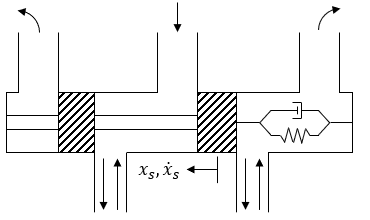 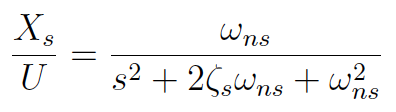 Analogamente, a equação diferencial é:
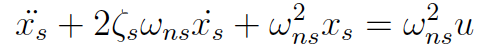 7
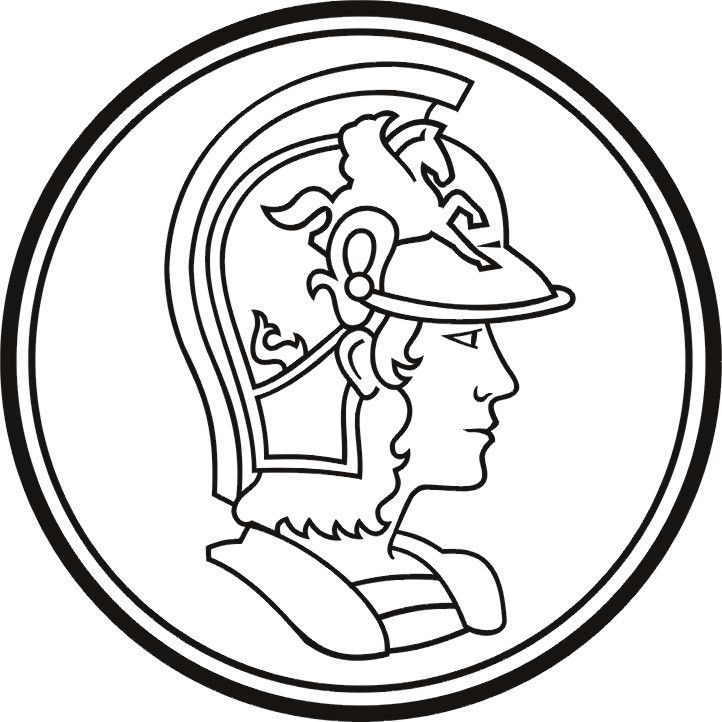 MODELO MATEMÁTICO
PISTÃO
Modelagem Pneumática
Definição dos parâmetros do cilíndro
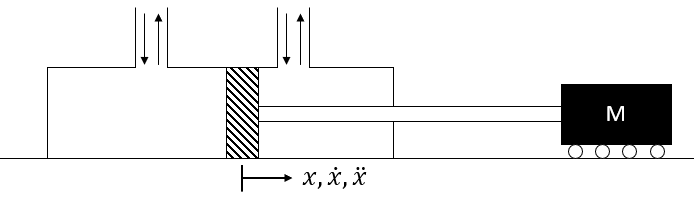 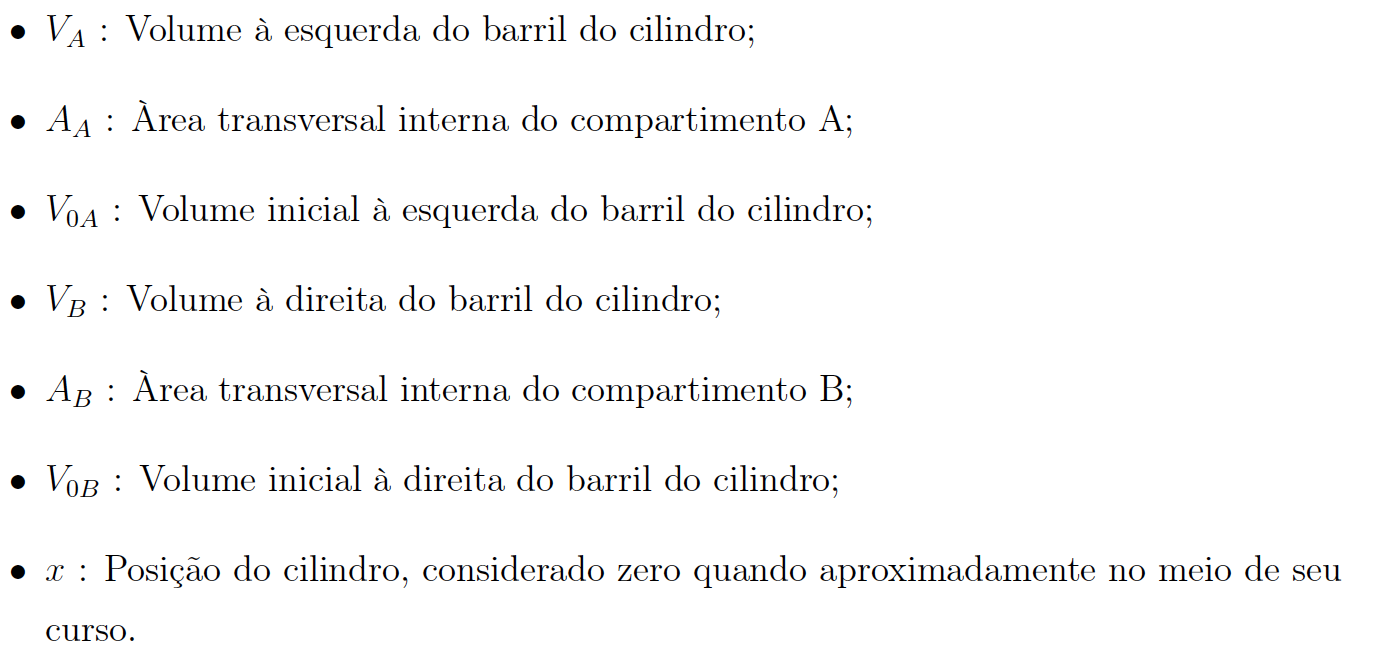 Portanto, o volume de cada compartimento é dado por:
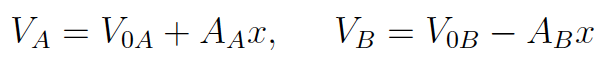 8
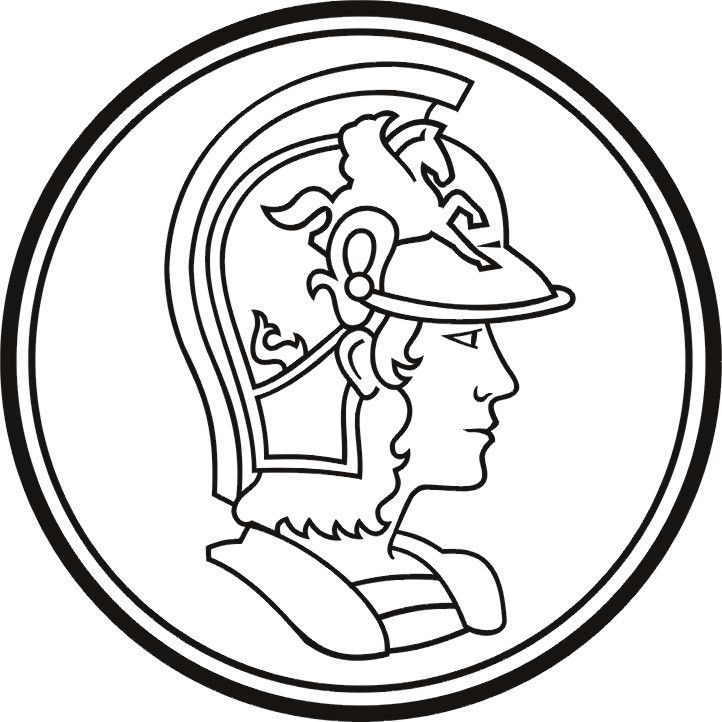 MODELO MATEMÁTICO
PISTÃO
Modelagem Pneumática
Assume-se comportamento isotérmico do ar conforme Kawakami et al (1988 [5]) e Gottert (2004, apud BEATER, 2007 [1], p. 253) propuseram em seus estudos.
Com isso, parte-se da definição de densidade e derivando:
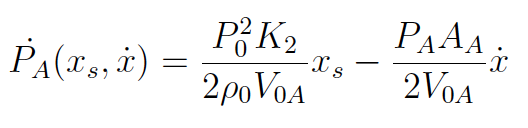 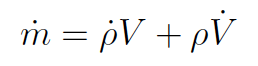 Ar assumido como gás ideal, assim:
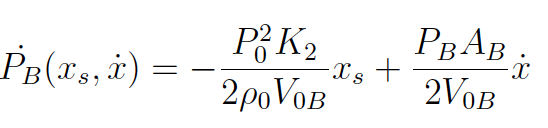 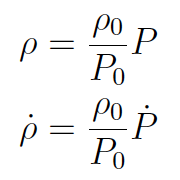 Assim, derivando a equação do slide anterior e após algebrismos
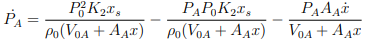 9
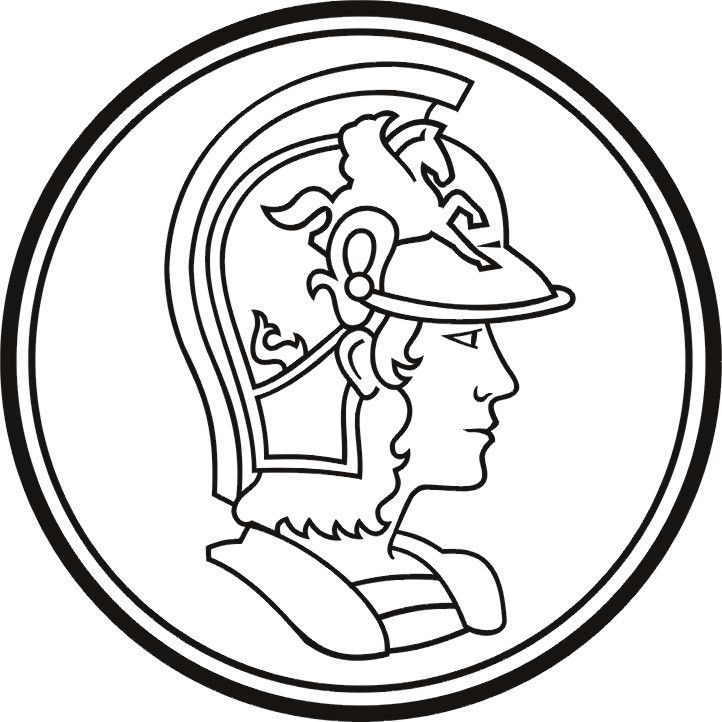 MODELO MATEMÁTICO
PISTÃO
Modelagem Mecânica
Aplicação do Teorema do Movimento do Baricentro
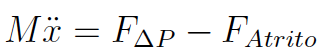 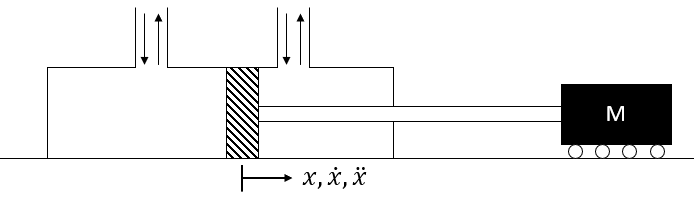 Onde:
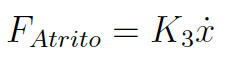 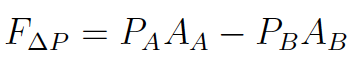 Assim, após manipulações algébricas e cálculos de derivadas, têm-se:
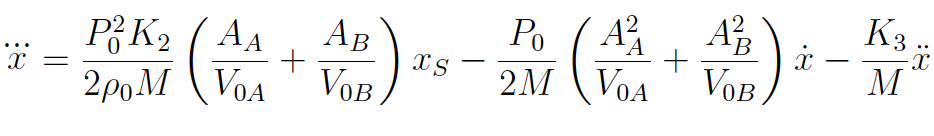 10
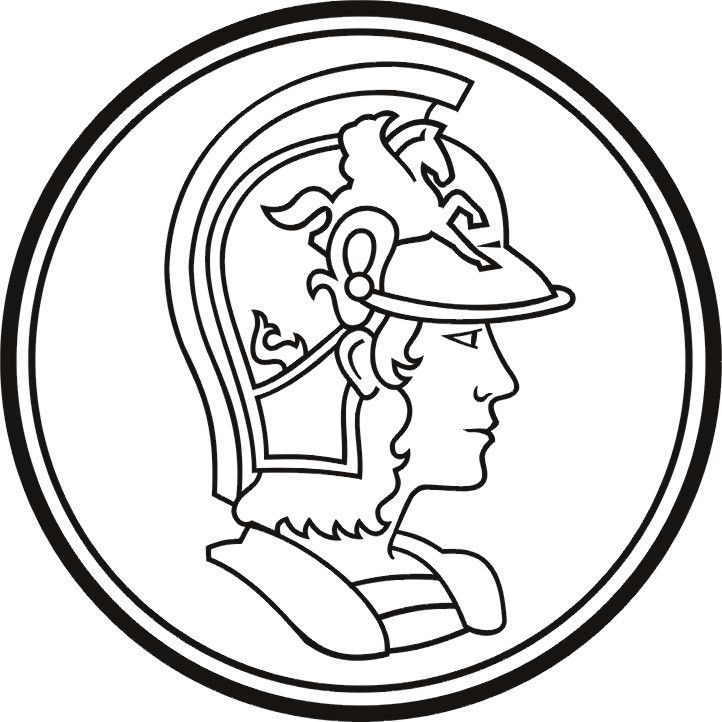 MODELO MATEMÁTICO
SISTEMA COMPLETO
Definindo-se as constantes
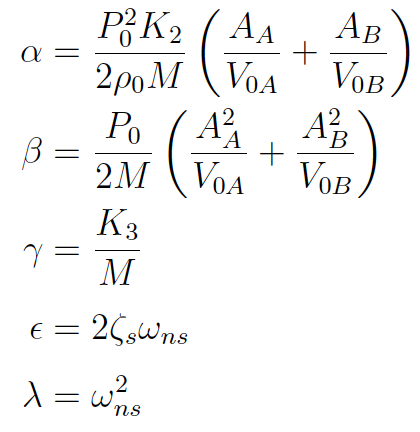 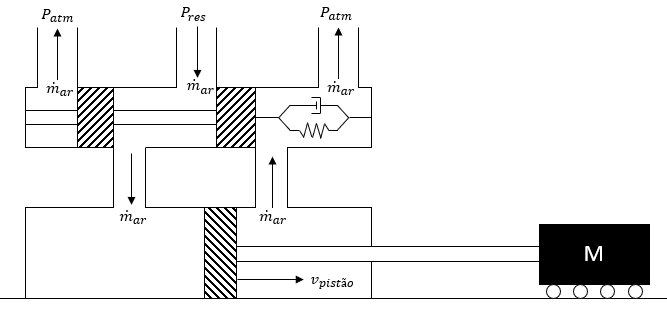 O sistema proposto é definido pelo seguinte sistema:
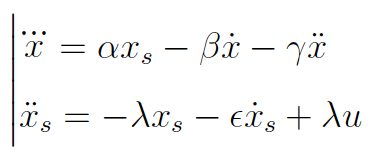 11
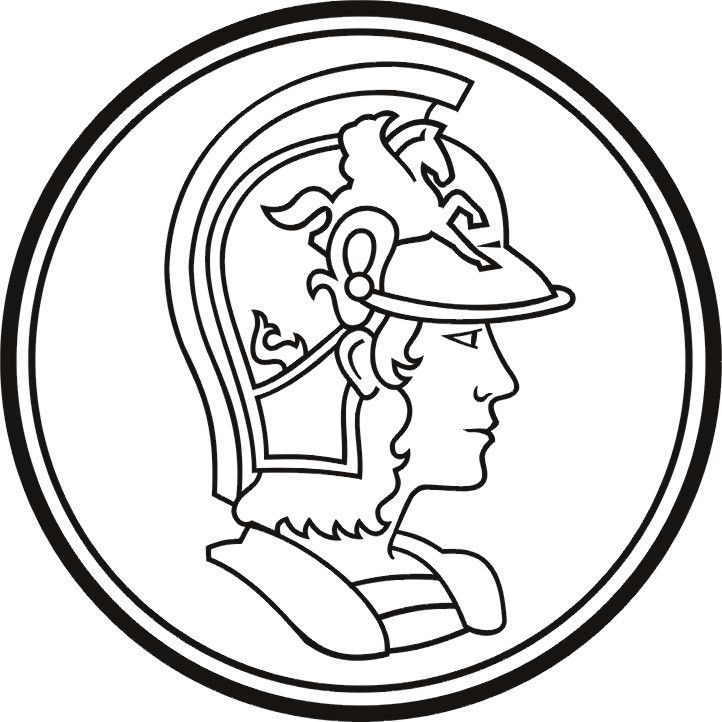 MODELO MATEMÁTICO
SISTEMA COMPLETO
Representação em Espaço de Estados
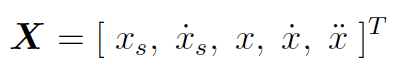 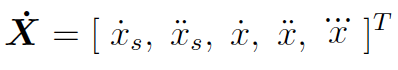 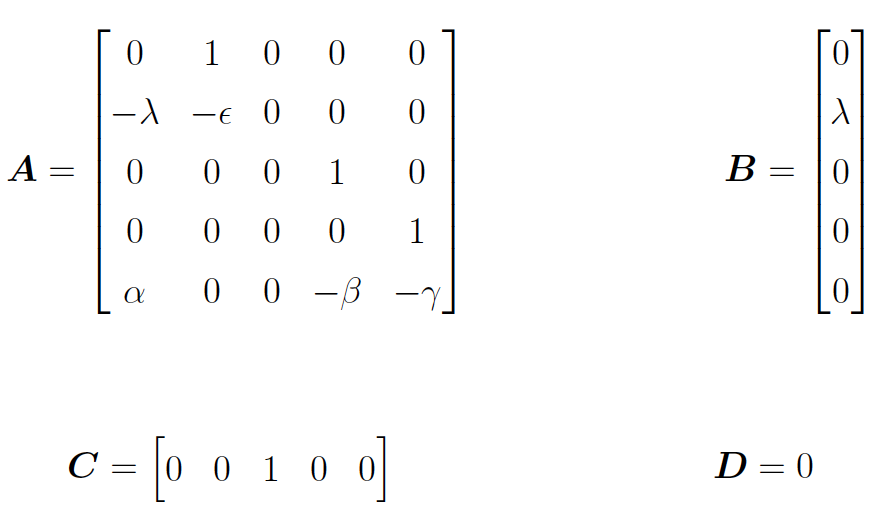 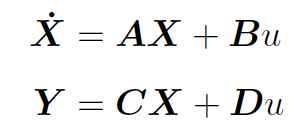 12
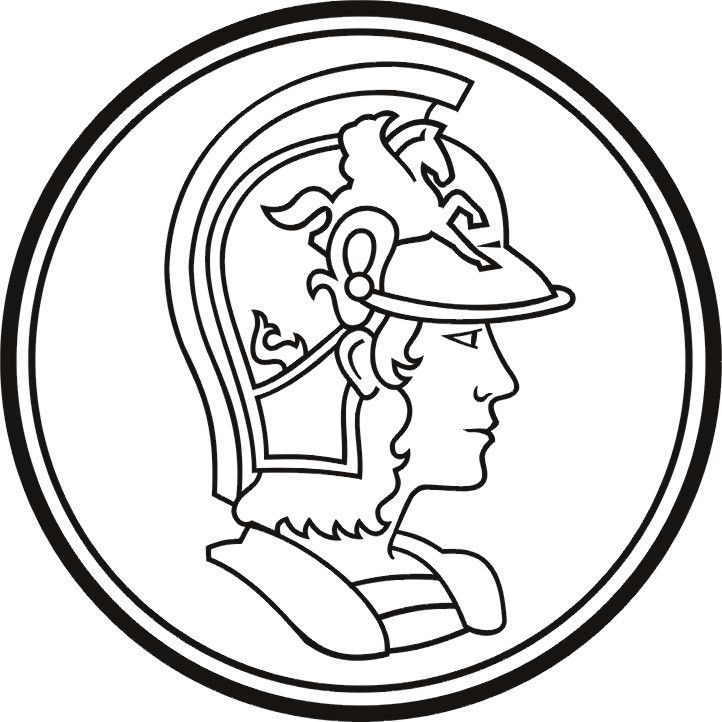 MODELO MATEMÁTICO
SISTEMA COMPLETO
Determinação da Função de Transferência
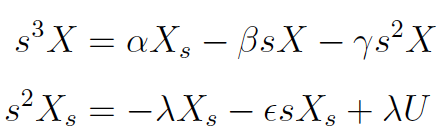 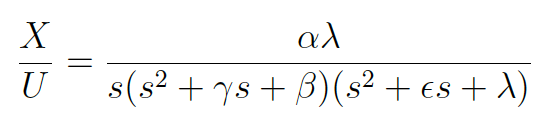 Representação em Diagramas de Blocos
Domínio do Tempo
Domínio da Frequência
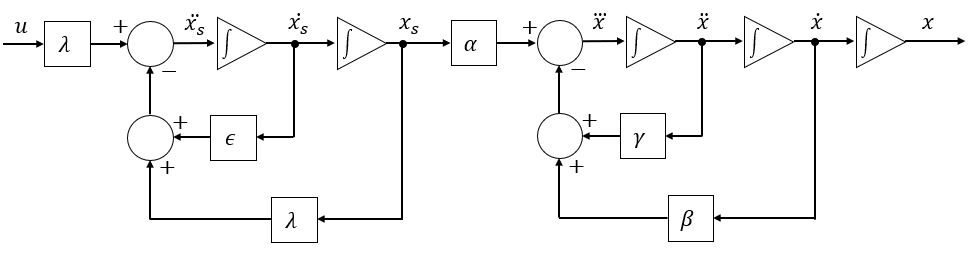 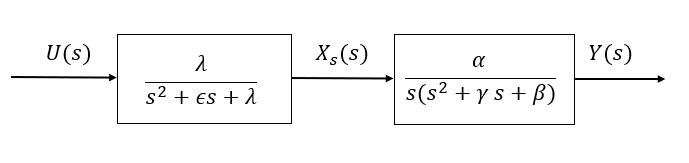 13
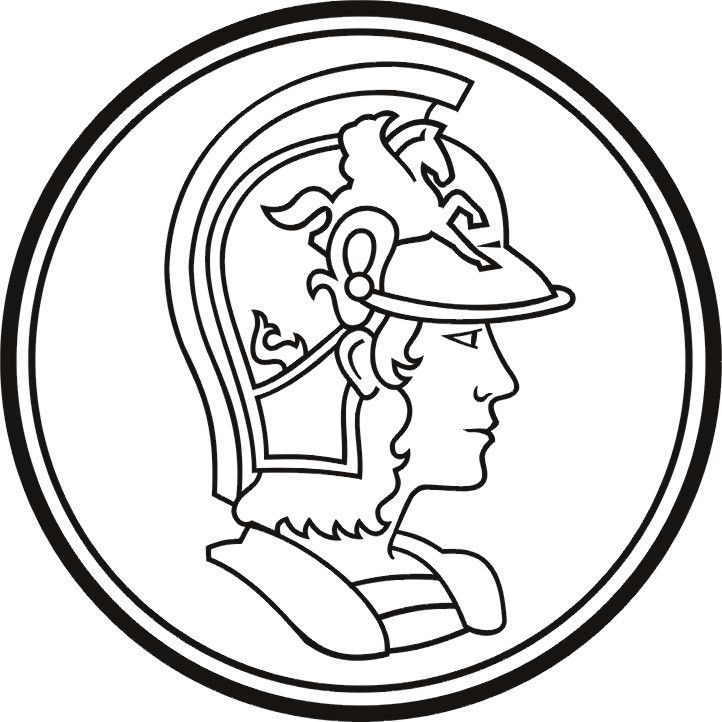 MODELO MATEMÁTICO – Parâmetros do Sistema
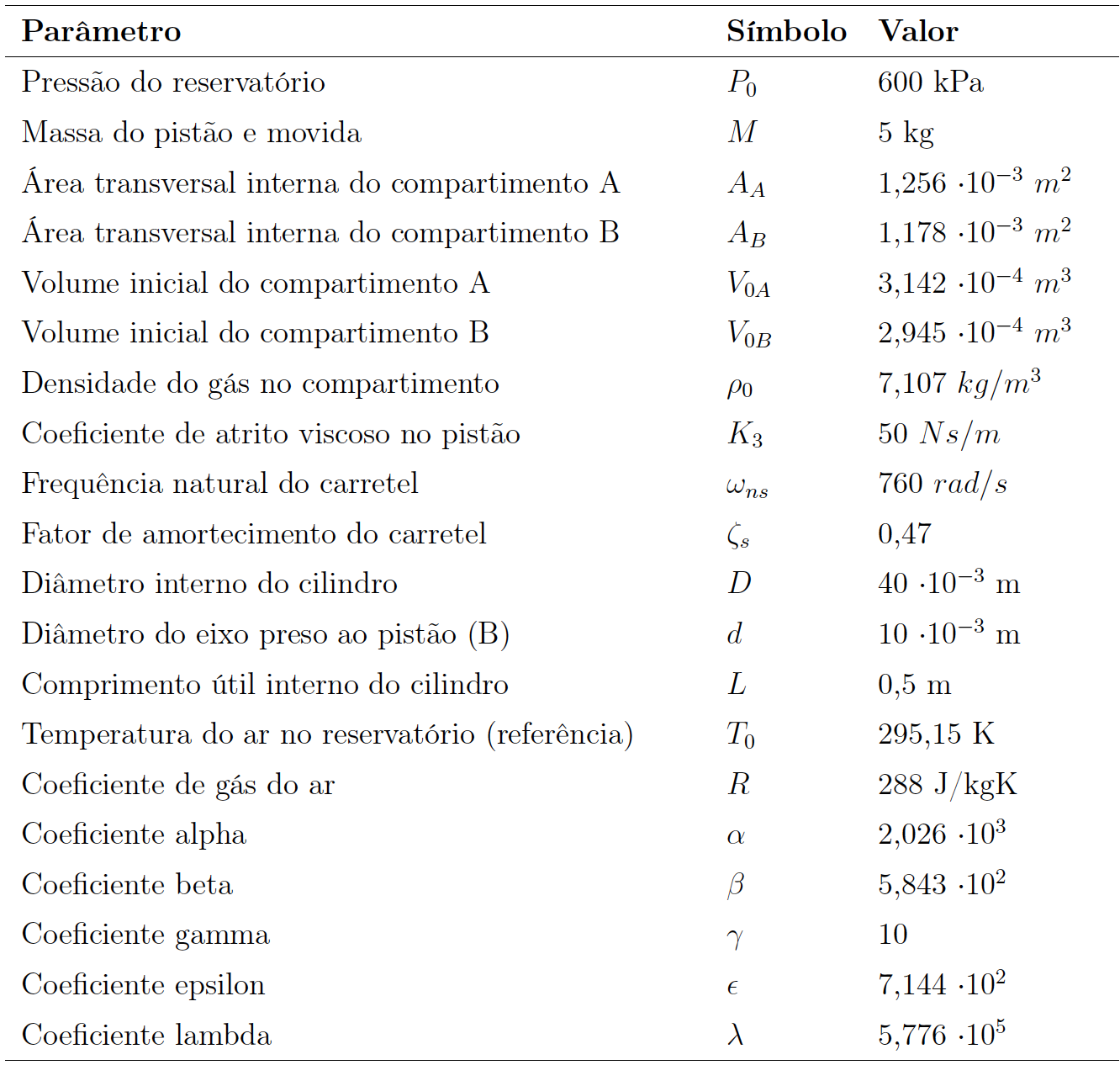 14
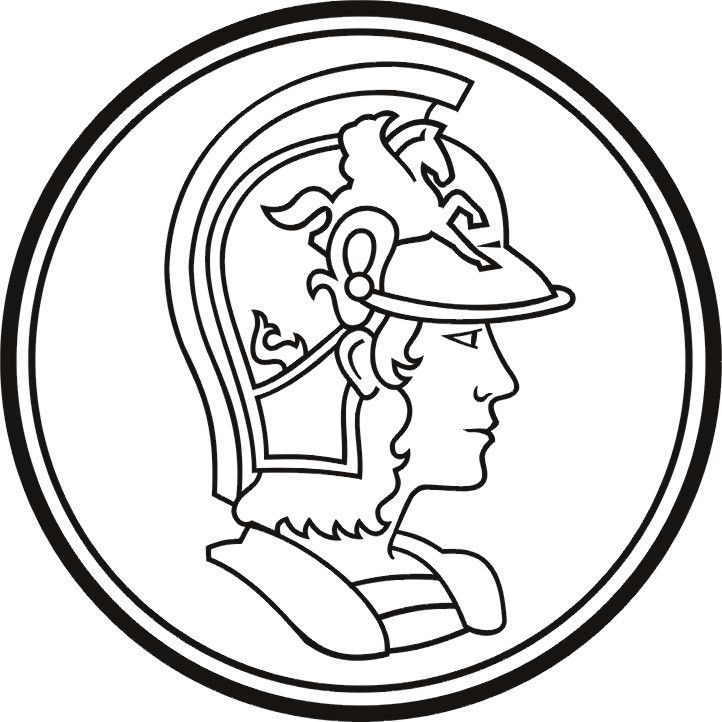 ANÁLISE DO SISTEMA
ANÁLISE DE ESTABILIDADE
Critério de Routh-Hurwitz
Que possibilita a construção da tabela de Routh-Hurwitz
Substituição dos parâmetros na função de transferência resulta na expressão abaixo
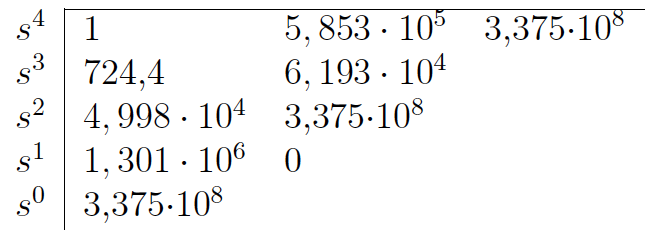 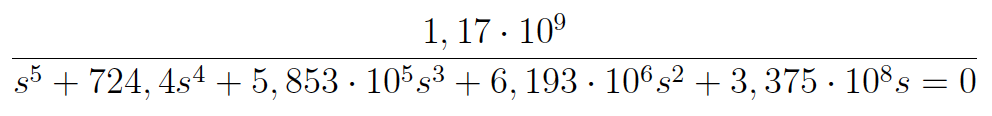 NÃO EXISTEM ELEMENTOS NEGATIVOS NA PRIMEIRA COLUNA E EXISTE POLO NA ORIGEM
SISTEMA MARGINALMENTE ESTÁVEL
15
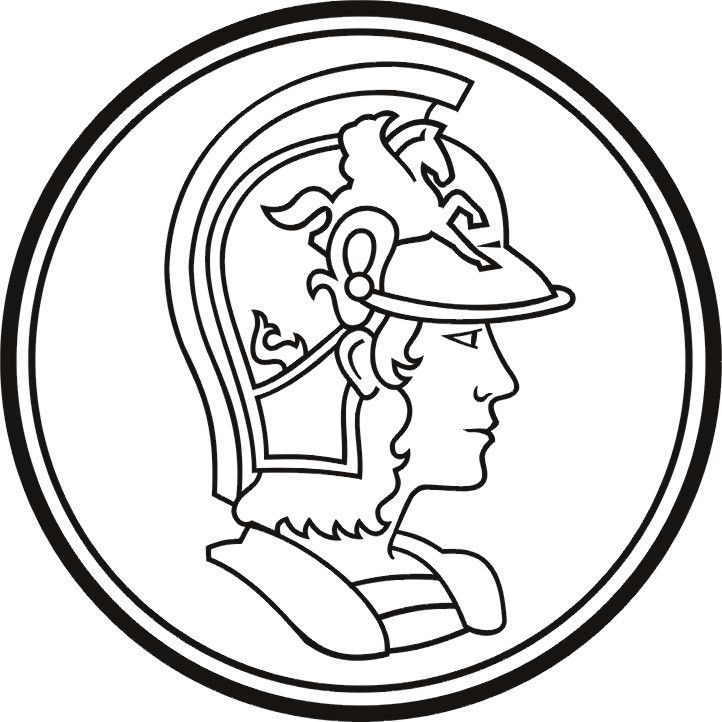 ANÁLISE DO SISTEMA
ANÁLISE DE ESTABILIDADE
Análise dos Polos
Raízes da equação característica são os polos:
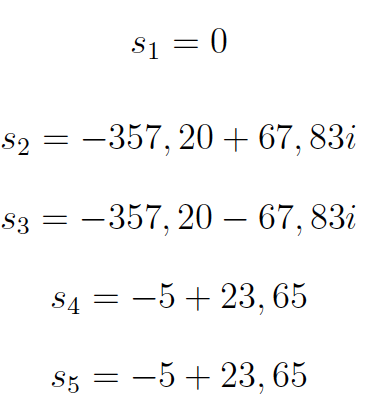 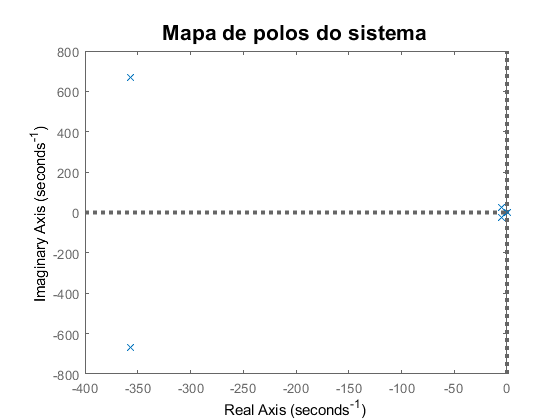 NÃO EXISTEM POLOS COM PARTE REAL POSITIVA E EXISTE POLO NULO
SISTEMA MARGINALMENTE ESTÁVEL
16
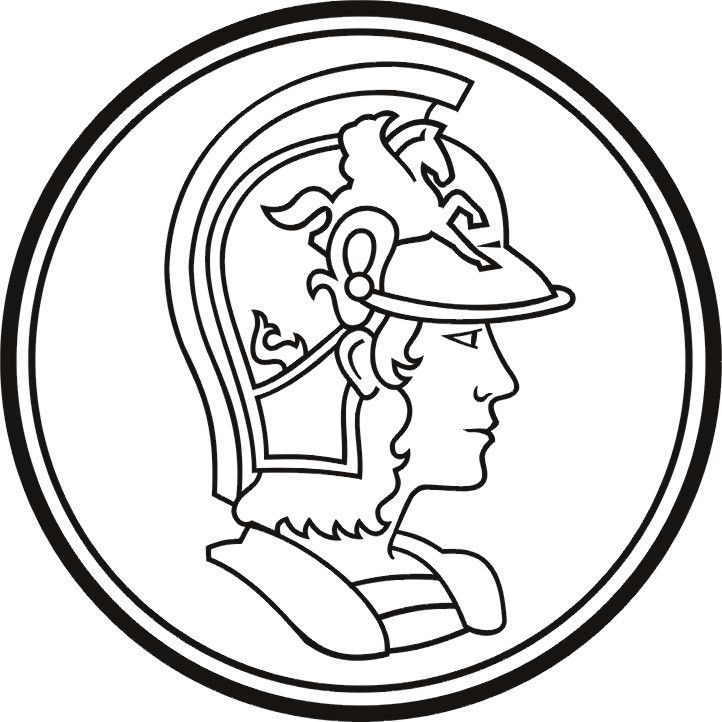 ANÁLISE DO SISTEMA
RESPOSTA EM FREQUÊNCIA
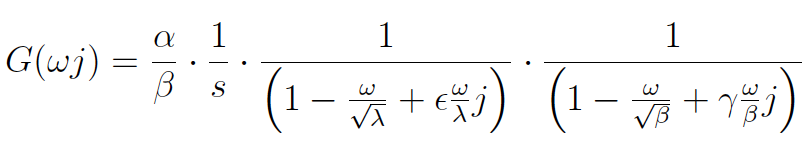 Análise da Função de Transferência reescrita na forma de bode
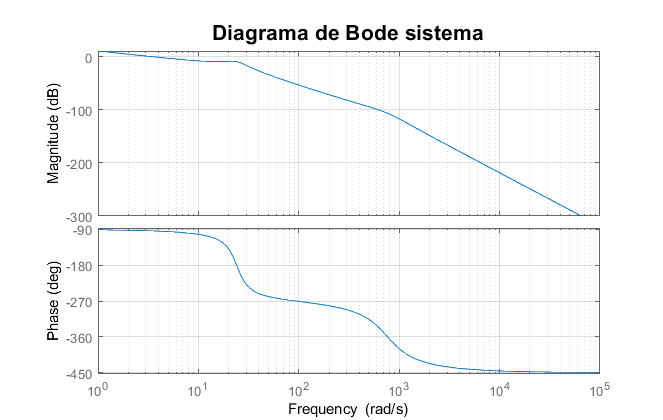 Mostra de maneira clara as faixas de frequência influenciadas por cada polo ou par de polos

Presença de uma inclinação de -20dB por década no trecho até 24,27 rad/s que atenua o pico de ressonância

As diferenças nos fatores de amortecimentos dos dois pares de polos pode ser claramente observada pela diferença na inclinação das transições para -180 graus em volta das frequências naturais
17
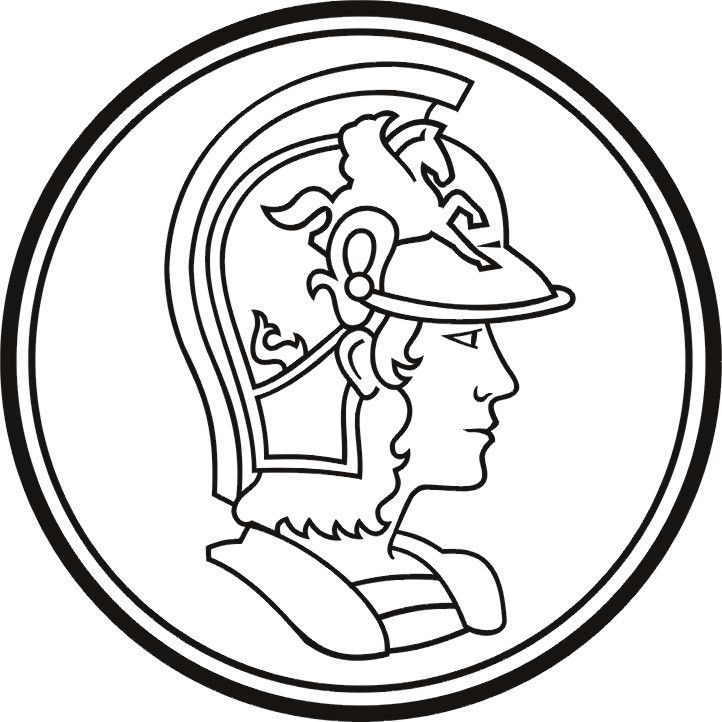 ANÁLISE DO SISTEMA
RESPOSTA NO TEMPO
Matriz de Transição
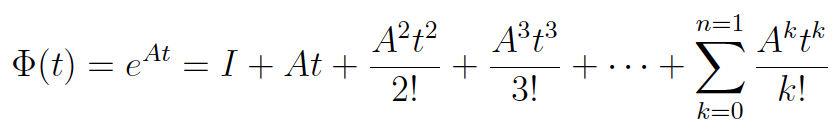 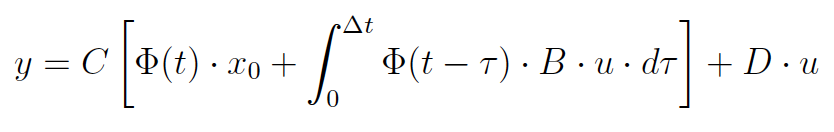 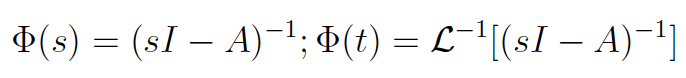 Assim, é possível utilizar o conceito de matriz de transição para resolver o EE no domínio do tempo
Assim, fazendo a expansão em série de Taylor
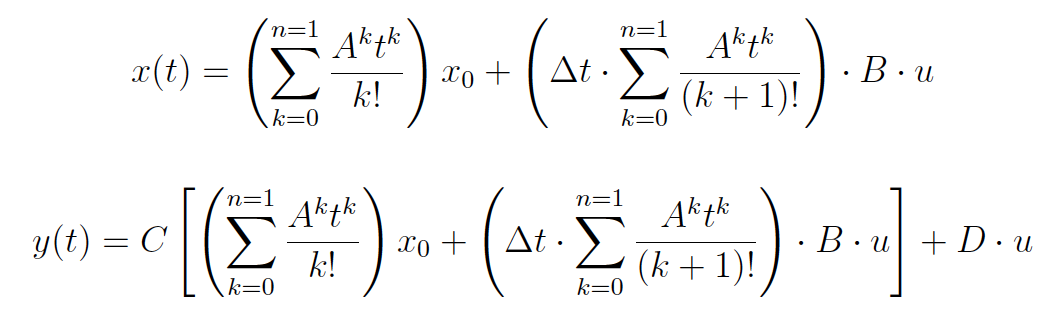 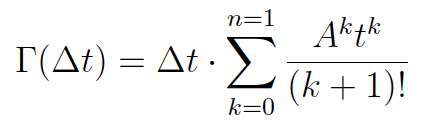 18
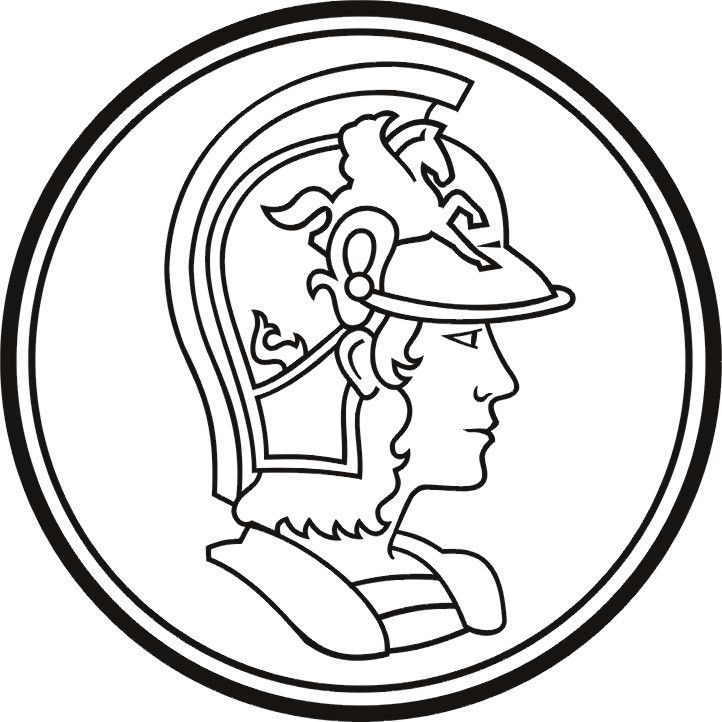 ANÁLISE DO SISTEMA
RESPOSTA NO TEMPO
Matriz de Transição
Utilizando os parâmetros da valvula em estudo, têm-se as seguintes matrizes de transição e a matriz do termo forçante
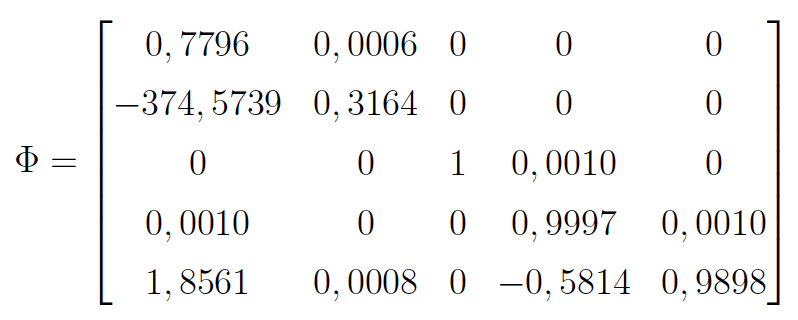 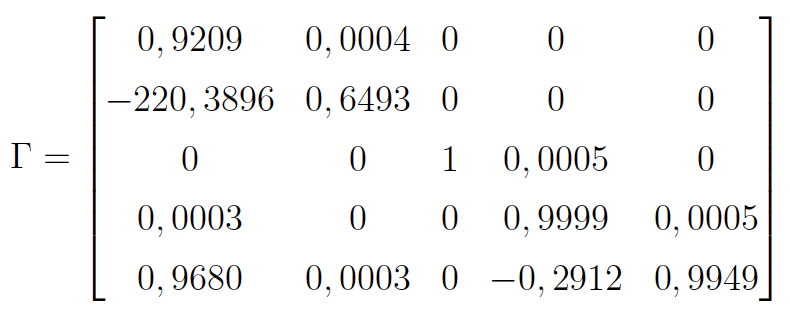 19
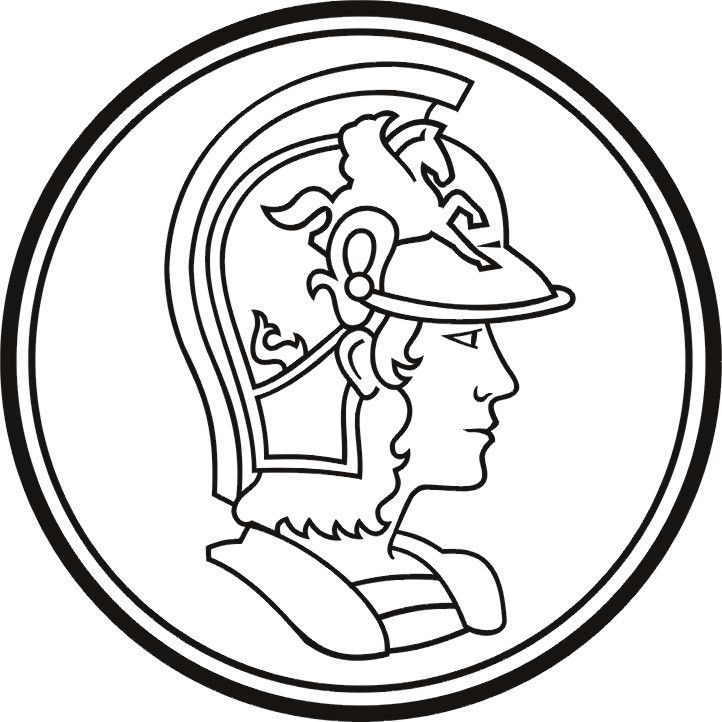 ANÁLISE DO SISTEMA
RESPOSTA NO TEMPO
Impulso
Entrada Impulso
Tal impulso na válvula tira rapidamente o carretel da posição de equilíbrio, de modo que ar pressurizado entra no compartimento A do cilindro.

Quando as pressões de ambos os cilindros se igualam, o cilindro ainda possui energia cinética, de modo que ocorre um sobressinal de aproximadamente 51,5%.

A aproximação do sistema de quinta ordem para um de segunda e um integrador é válida, mantendo a exatidão dos resultados com 4 algarismos significativos.
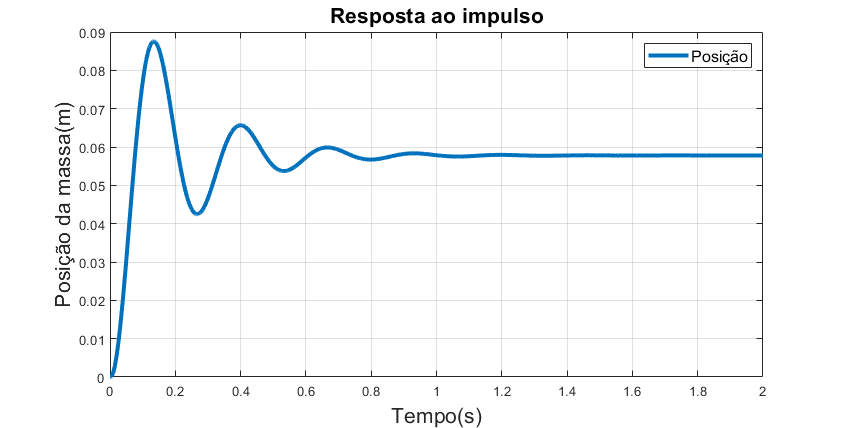 20
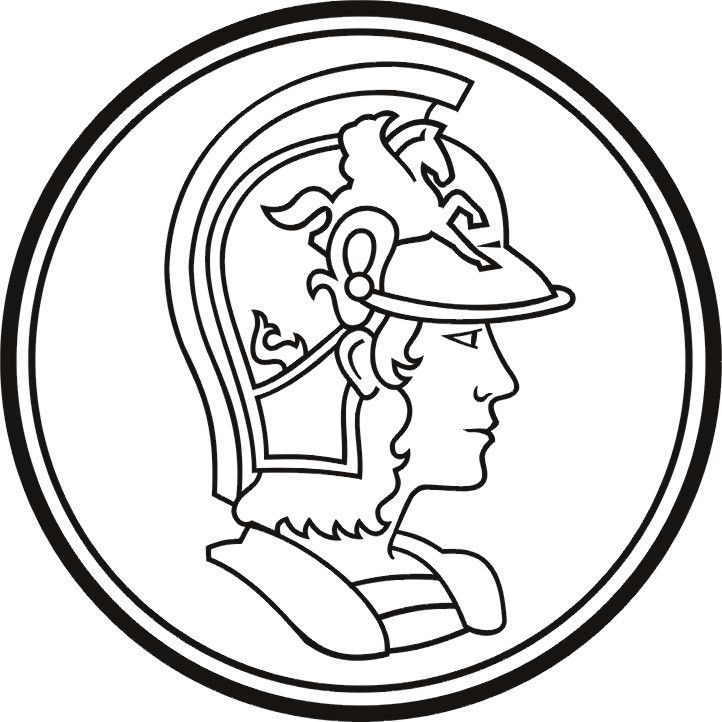 ANÁLISE DO SISTEMA
RESPOSTA NO TEMPO
Degrau
Entrada Degrau Unitário
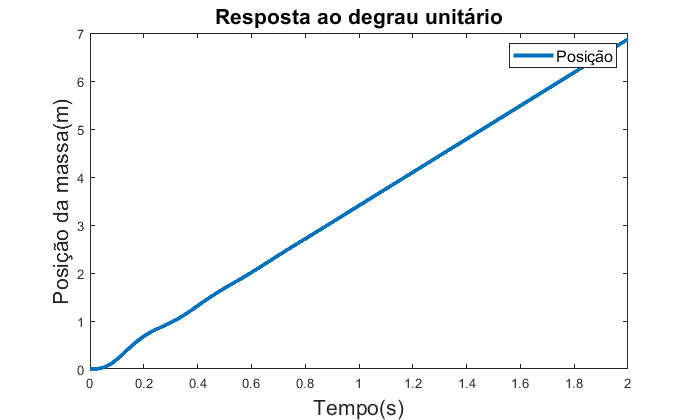 Característica de uma admissão constante de ar no cilindro

Resultados que não condizem com uma válvula real, já que a posição da massa variou de maneira constante e sem restrição a valores que extrapolam as características físicas do modelo.
21
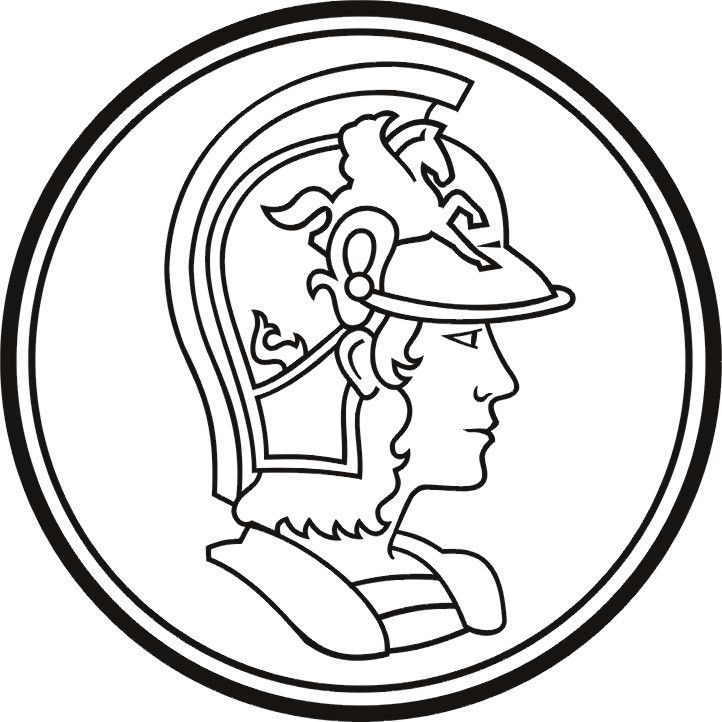 ANÁLISE DO SISTEMA
RESPOSTA NO TEMPO
Degrau – emulação da condição real
Entrada Degrau de 10% da válvula aberta
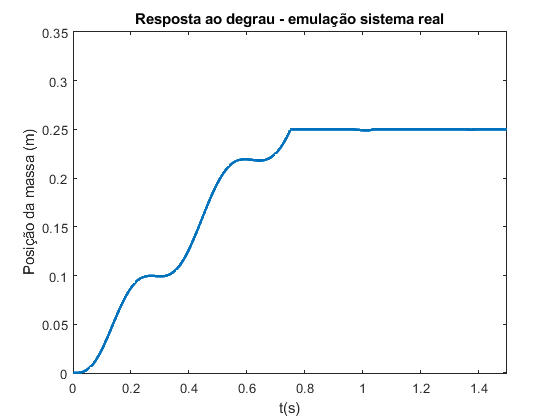 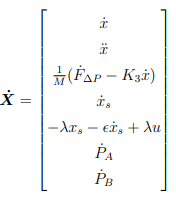 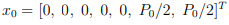 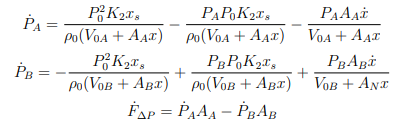 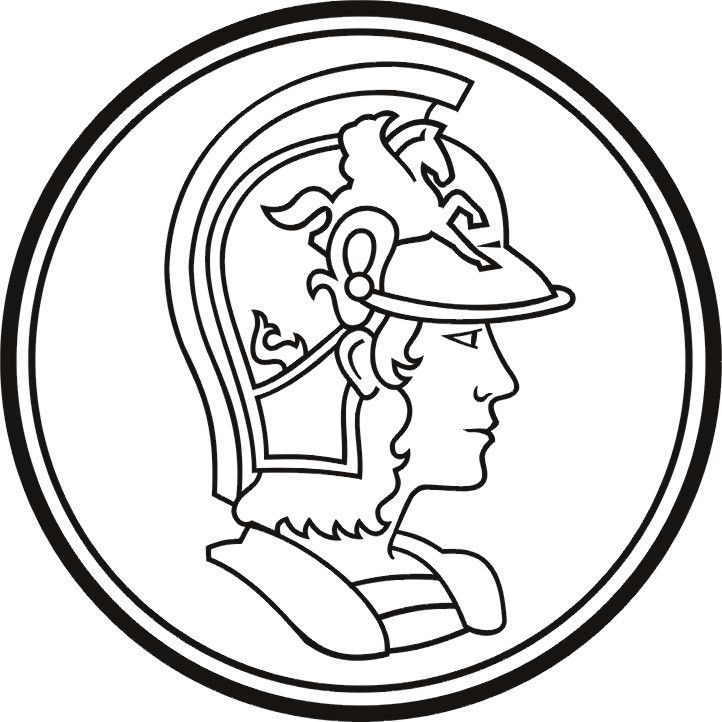 ANÁLISE DO SISTEMA
RESPOSTA NO TEMPO
Resultados
Entrada Senoidal de 60 Hz
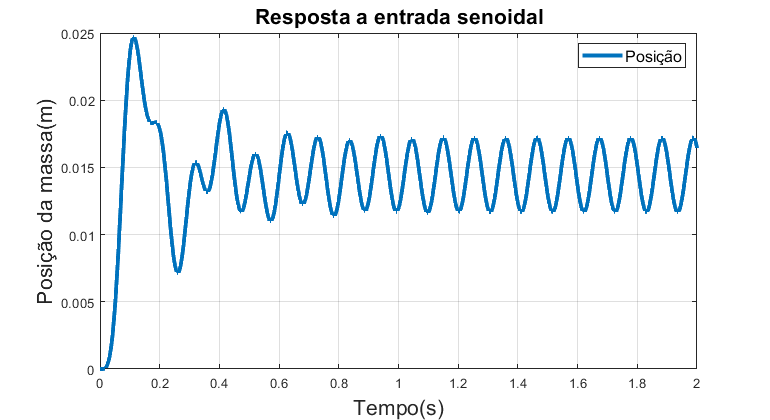 Nova posição de equilíbrio instável condicionada pela admissão de ar

amplitude da oscilação é de aproximadamente 0,0055 m
23
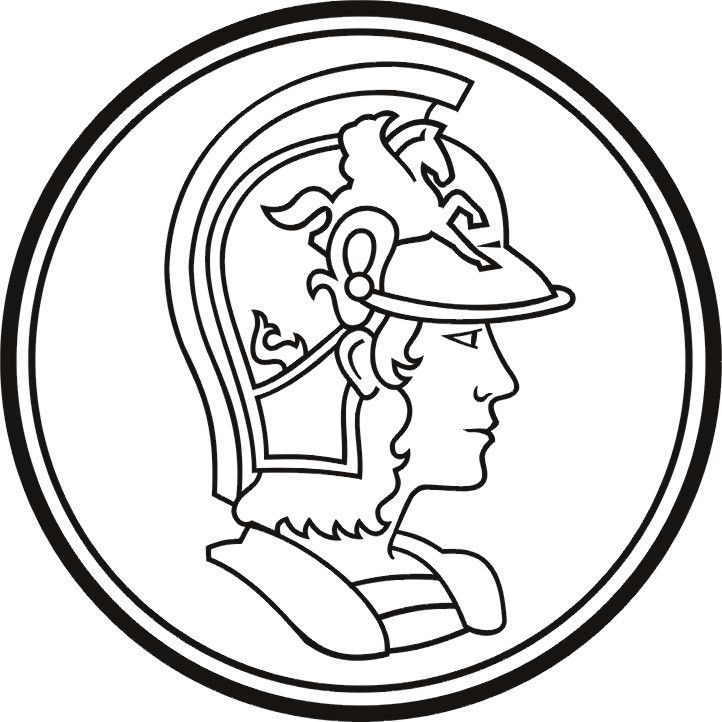 ANÁLISE DO SISTEMA
RESPOSTA NO TEMPO
Resultados
Entrada Senoidal de 30 Hz
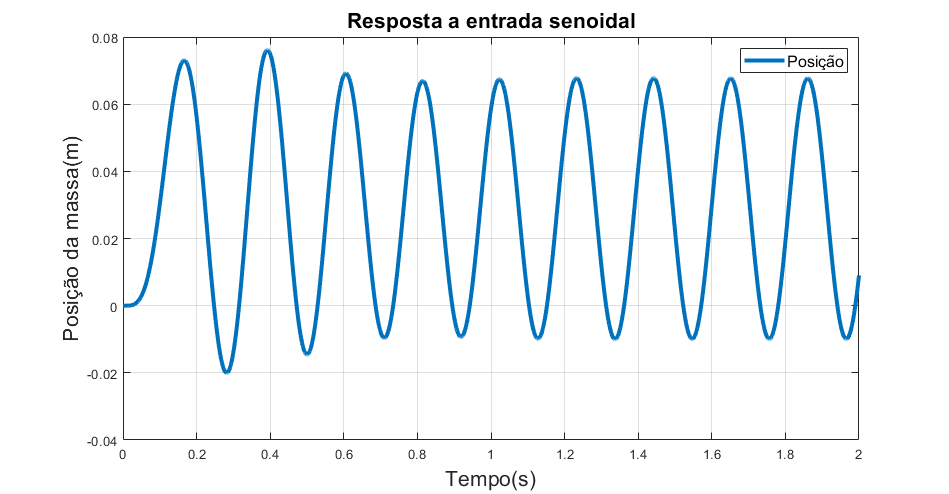 amplitude da oscilação é de aproximadamente 0,0775m

Comparando com a amplitude de oscilação da referência, de 0,5, encontra-se um ganho de 0.011 e 0.155, ou em decibéis, -39dB e -16dB, respectivamente
24
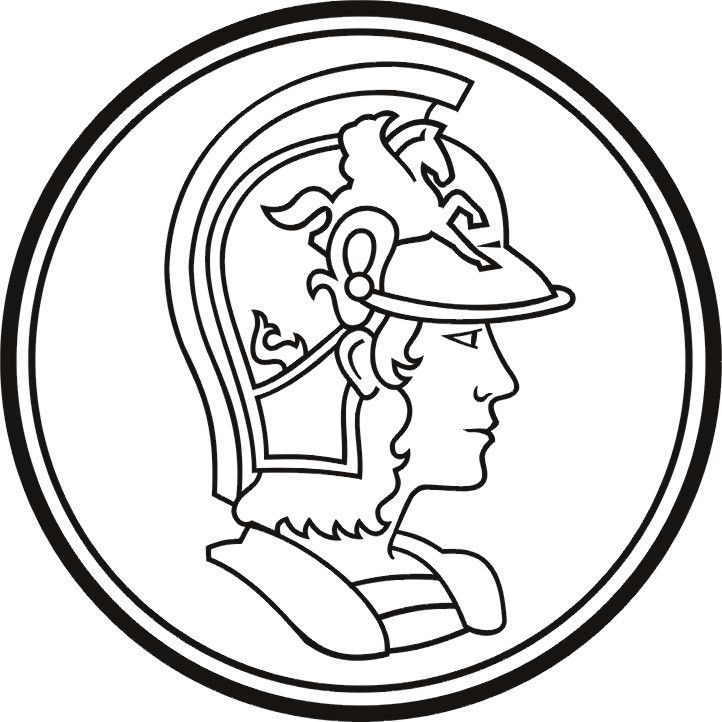 ANÁLISE DO SISTEMA
RESPOSTA NO TEMPO
Resultados
Estudo da Razão e Tempo de Abertura da Válvula
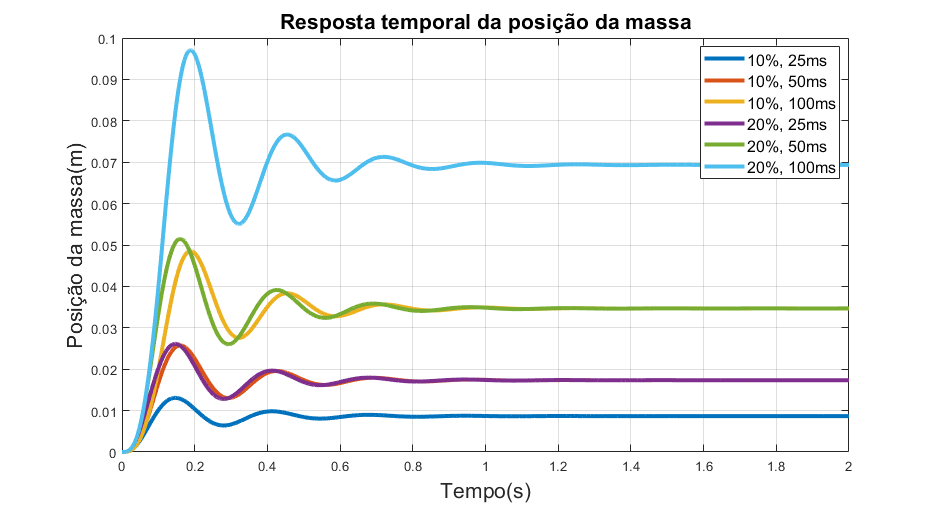 O comportamento do sistema é muito semelhante ao observado para o impulso

Destaca mais uma característica dos sistemas lineares, de que sua resposta é uma convolução do sinal de entrada
25
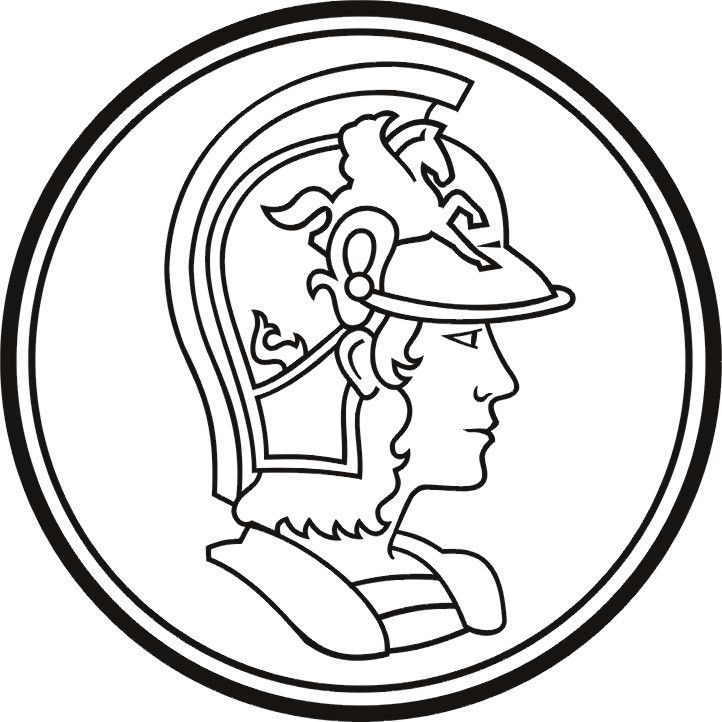 CONCLUSÃO
Modelagem matemática do sistema
Toda a modelagem dos componentes foi realizada individualmente pela frente pneumática e mecânica
Modelagem de fluxo é extremamente complexa > Necessita de simplificações e embasamento empírico

Resposta do sistema no domínio da frequência
Três níveis de decaimento, correspondente aos polos encontrados – Em fase e em magnitude

Resposta do sistema no domínio do tempo
Equivalência entre a resolução analítica e a computacional > Análise do tempo de acomodação e do sobressinal por meio do diagrama de bode foram parelhos aos encontrados na resposta de uma entrada do tipo impulso
Problemas com a entrada degrau > Válvula permanece aberta > Massa se desloca para o infinito
26
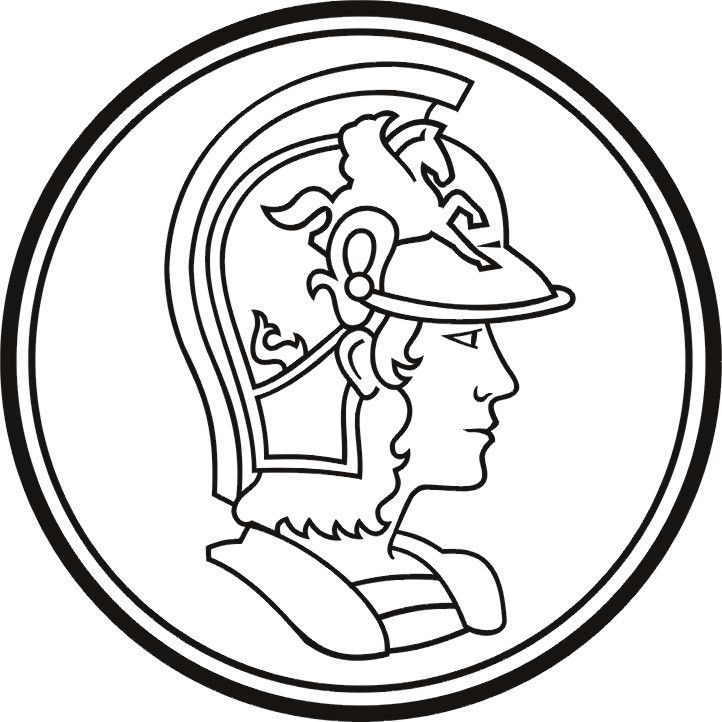 REFERÊNCIAS BIBLIOGRÁFICAS
BEATER, P. Pneumatic Drives. [S.l.: s.n.], 2007. ISBN 9783540694700.

ZISSER, E. Position Control of a Pneumatic Actuation System By Position Control of a Pneumatic Actuation System. n. February, 2013.

FLEURY, A. d. T. Sistemas Pneumaticos e Hidraulicos na Automacao. 44 p. Disponível em: <http://sites.poli.usp.br/d/pme2371/ControledeSistemasHidraulicosFleury1.pdf>.

NAJJARI, B. et al. Position control of an electro-pneumatic system based on PWM technique and FLC. ISA Transactions, Elsevier, v. 53, n. 2, p. 647–657, 2014. ISSN 00190578. Disponível em: <http://dx.doi.org/10.1016/j.isatra.2013.12.023>.

KAWAKAMI, Y.; AKAO, J.; KAWAI, S. Some considerations on the high-speed driving of pneumatic cylinders. Journal of Fluid Control, 1988.
27
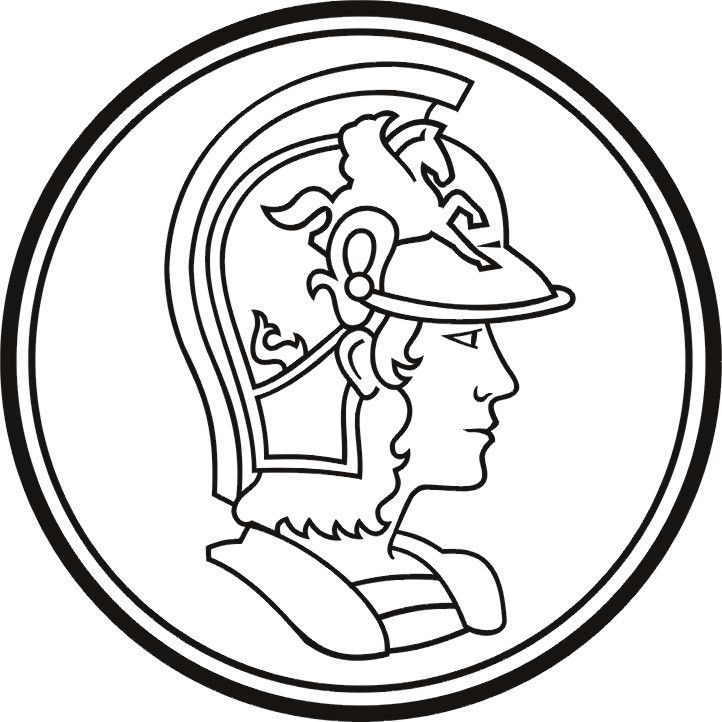 REFERÊNCIAS BIBLIOGRÁFICAS
HILDEBRANDT, A.; NEUMANN, R.; SAWODNY, O. Optimal system design of SISO-servopneumatic positioning drives. IEEE Transactions on Control Systems Technology, v. 18, n. 1, p. 35–44, 2010. ISSN 10636536.

AL-IBRAHIM, A. M. Transient air temperature and pressure measurements during the charging and discharging processes of an actuating pneumatic cylinder. [S.l.: s.n.], 1991.

QI, H.; BONE, G. M.; ZHANG, Y. Position Control of Pneumatic Actuators Using Three-Mode Discrete-Valued Model Predictive Control. Actuators, v. 8, n. 3, p. 56, 2019. ISSN 2076-0825.

VALDIERO, A. C. et al. Nonlinear mathematical modeling in pneumatic servo position applications. Mathematical Problems in Engineering, v. 2011, 2011. ISSN 15635147.

NAJAFI, F.; FATHI, M.; SAADAT, M. Dynamic modelling of servo pneumatic actuators with cushioning. International Journal of Advanced Manufacturing Technology, v. 42, n. 7-8, p. 757–765, 2009. ISSN 02683768.

RAMÍREZ, I. Design of a tracking controller of a siso system of pneumatic servopositioning. Ingeniería y Desarrollo, v. 36, n. 1, p. 74–96, 2018. ISSN 01223461.
28
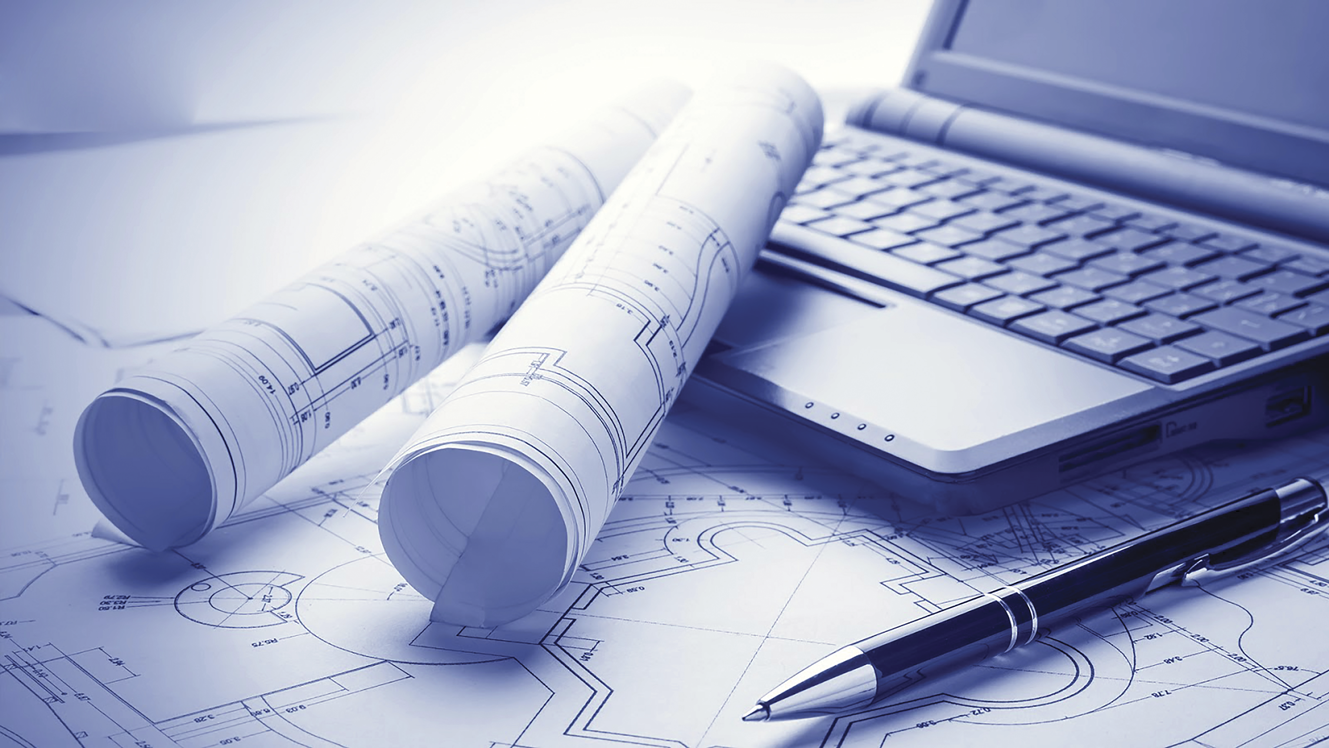 Obrigado
29